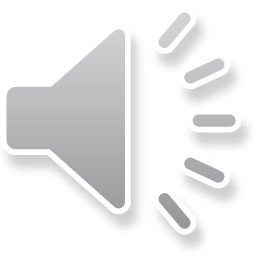 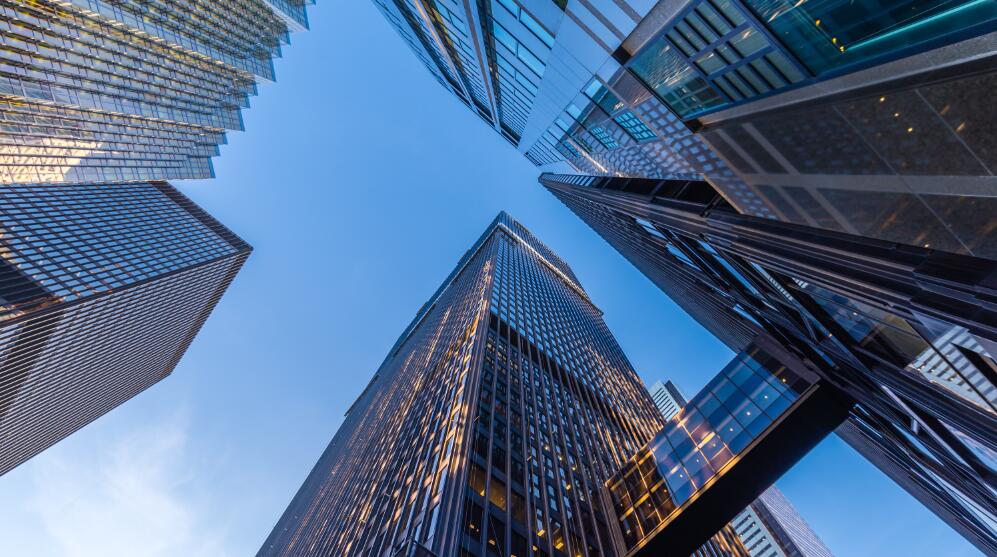 发展历程
DEVELOPMENT HISTORY
汇报人：PPT818    时间：XX年XX月
公司介绍
Company introduction
Liquorice chupa chups applicake apple pie cupcake brownie bear claw  cake gingerbread cotton candy. Bear claw croissant apple pie. Croissant cake sweet puff oreo . Liquorice chupa chups applicake apple pie cupcake brownie bear claw  cake gingerbread cotton candy. Bear claw croissant apple pie. Croissant cake sweet puff oreo.
2008
Liquorice chupa chups applicake apple pie cupcake brownie bear claw  cake gingerbread cotton candy. Bear claw croissant apple pie. Croissant cake sweet puff oreo . Liquorice chupa chups applicake apple pie cupcake brownie bear claw  cake gingerbread cotton candy. Bear claw croissant apple pie. Croissant cake sweet puff oreo.
2009
Liquorice chupa chups applicake apple pie cupcake brownie bear claw  cake gingerbread cotton candy. Bear claw croissant apple pie. Croissant cake sweet puff oreo . Liquorice chupa chups applicake apple pie cupcake brownie bear claw  cake gingerbread cotton candy. Bear claw croissant apple pie. Croissant cake sweet puff oreo.
2010
Liquorice chupa chups applicake apple pie cupcake brownie bear claw  cake gingerbread cotton candy. Bear claw croissant apple pie. Croissant cake sweet puff oreo . Liquorice chupa chups applicake apple pie cupcake brownie bear claw  cake gingerbread cotton candy. Bear claw croissant apple pie. Croissant cake sweet puff oreo.
2011
Liquorice chupa chups applicake apple pie cupcake brownie bear claw  cake gingerbread cotton candy. Bear claw croissant apple pie. Croissant cake sweet puff oreo . Liquorice chupa chups applicake apple pie cupcake brownie bear claw  cake gingerbread cotton candy. Bear claw croissant apple pie. Croissant cake sweet puff oreo.
2012
Liquorice chupa chups applicake apple pie cupcake brownie bear claw  cake gingerbread cotton candy. Bear claw croissant apple pie. Croissant cake sweet puff oreo . Liquorice chupa chups applicake apple pie cupcake brownie bear claw  cake gingerbread cotton candy. Bear claw croissant apple pie. Croissant cake sweet puff oreo.
2013
Liquorice chupa chups applicake apple pie cupcake brownie bear claw  cake gingerbread cotton candy. Bear claw croissant apple pie. Croissant cake sweet puff oreo . Liquorice chupa chups applicake apple pie cupcake brownie bear claw  cake gingerbread cotton candy. Bear claw croissant apple pie. Croissant cake sweet puff oreo.
2014
Liquorice chupa chups applicake apple pie cupcake brownie bear claw  cake gingerbread cotton candy. Bear claw croissant apple pie. Croissant cake sweet puff oreo . Liquorice chupa chups applicake apple pie cupcake brownie bear claw  cake gingerbread cotton candy. Bear claw croissant apple pie. Croissant cake sweet puff oreo.
2015
Liquorice chupa chups applicake apple pie cupcake brownie bear claw  cake gingerbread cotton candy. Bear claw croissant apple pie. Croissant cake sweet puff oreo . Liquorice chupa chups applicake apple pie cupcake brownie bear claw  cake gingerbread cotton candy. Bear claw croissant apple pie. Croissant cake sweet puff oreo.
2016
Liquorice chupa chups applicake apple pie cupcake brownie bear claw  cake gingerbread cotton candy. Bear claw croissant apple pie. Croissant cake sweet puff oreo . Liquorice chupa chups applicake apple pie cupcake brownie bear claw  cake gingerbread cotton candy. Bear claw croissant apple pie. Croissant cake sweet puff oreo.
2017
Liquorice chupa chups applicake apple pie cupcake brownie bear claw  cake gingerbread cotton candy. Bear claw croissant apple pie. Croissant cake sweet puff oreo . Liquorice chupa chups applicake apple pie cupcake brownie bear claw  cake gingerbread cotton candy. Bear claw croissant apple pie. Croissant cake sweet puff oreo.
发展历程
终端出货量突破2亿部
公司派遣优秀管理干部支援海外
2016
2013
2012
2010
2015
2014
某某公司在深圳市成立
出货量连续两年位居全球第一
入选全球IT企业百强
实现全年主营业务收入110亿元
20年征程
20 years journey
添加标题
添加标题
添加标题
添加标题
添加标题
添加标题
Lemon drops oat cake oat cake sugar plum sweet oreo gingerbread cool chocolate cake gingerbread.
Lemon drops oat cake oat cake sugar plum sweet oreo gingerbread cool chocolate cake gingerbread.
Lemon drops oat cake oat cake sugar plum sweet oreo gingerbread cool chocolate cake gingerbread.
Lemon drops oat cake oat cake sugar plum sweet oreo gingerbread cool chocolate cake gingerbread.
Lemon drops oat cake oat cake sugar plum sweet oreo gingerbread cool chocolate cake gingerbread.
Lemon drops oat cake oat cake sugar plum sweet oreo gingerbread cool chocolate cake gingerbread.
1996
1997
1998
1999
2000
2001
01
02
03
04
05
06
20年征程
20 years journey
添加标题
添加标题
添加标题
添加标题
添加标题
添加标题
Lemon drops oat cake oat cake sugar plum sweet oreo gingerbread cool chocolate cake gingerbread.
Lemon drops oat cake oat cake sugar plum sweet oreo gingerbread cool chocolate cake gingerbread.
Lemon drops oat cake oat cake sugar plum sweet oreo gingerbread cool chocolate cake gingerbread.
Lemon drops oat cake oat cake sugar plum sweet oreo gingerbread cool chocolate cake gingerbread.
Lemon drops oat cake oat cake sugar plum sweet oreo gingerbread cool chocolate cake gingerbread.
Lemon drops oat cake oat cake sugar plum sweet oreo gingerbread cool chocolate cake gingerbread.
2003
2005
2007
2010
2014
2017
07
08
09
10
11
12
发展大事记 >>
2012
2008
2016
Lemon drops oat cake oat cake sugar plum sweet oreo gingerbread cool chocolate cake gingerbread.
Lemon drops oat cake oat cake sugar plum sweet oreo gingerbread cool chocolate cake gingerbread.
Lemon drops oat cake oat cake sugar plum sweet oreo gingerbread cool chocolate cake gingerbread.
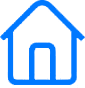 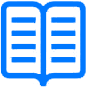 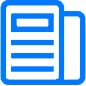 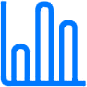 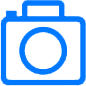 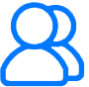 Lemon drops oat cake oat cake sugar plum sweet oreo gingerbread cool chocolate cake gingerbread.
Lemon drops oat cake oat cake sugar plum sweet oreo gingerbread cool chocolate cake gingerbread.
Lemon drops oat cake oat cake sugar plum sweet oreo gingerbread cool chocolate cake gingerbread.
2018
2010
2014
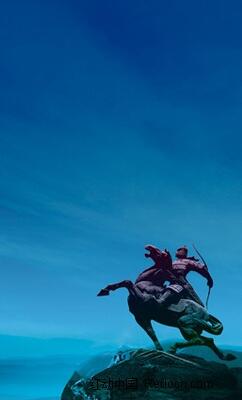 发展历程
DEVELOPMENT HISTORY
2009
Lemon drops oat cake oat cake sugar plum sweet gingerbread chocolate cake gingerbread.
2010
Lemon drops oat cake oat cake sugar plum sweet gingerbread chocolate cake gingerbread.
2011
Lemon drops oat cake oat cake sugar plum sweet gingerbread chocolate cake gingerbread.
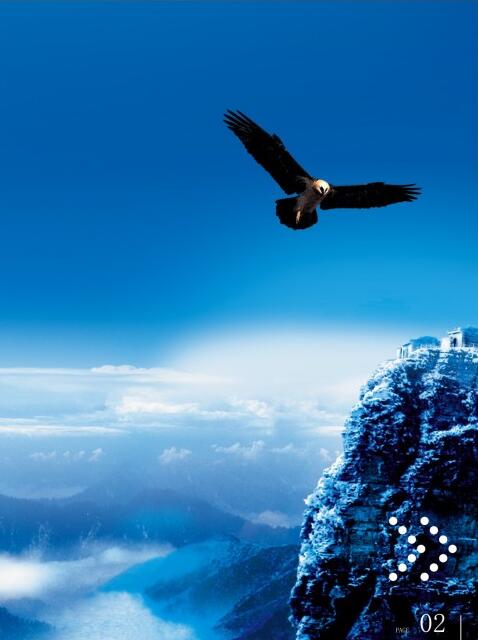 2012
Lemon drops oat cake oat cake sugar plum sweet gingerbread chocolate cake gingerbread.
2013
Lemon drops oat cake oat cake sugar plum sweet gingerbread chocolate cake gingerbread.
2014
Lemon drops oat cake oat cake sugar plum sweet gingerbread chocolate cake gingerbread.
2015
Lemon drops oat cake oat cake sugar plum sweet gingerbread chocolate cake gingerbread.
2016
Lemon drops oat cake oat cake sugar plum sweet gingerbread chocolate cake gingerbread.
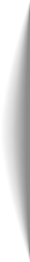 公司大事件
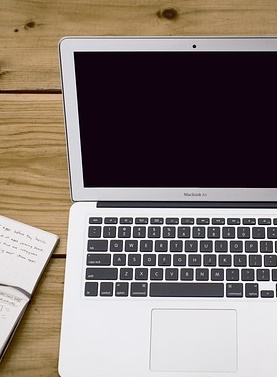 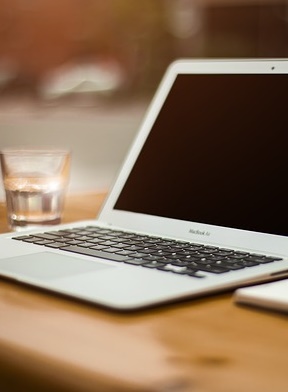 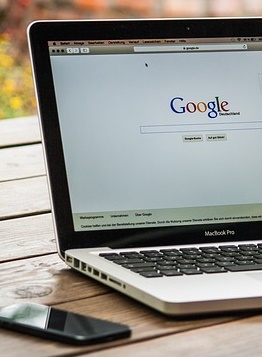 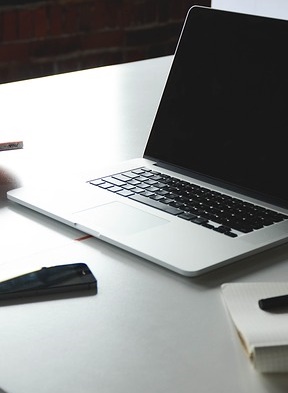 01
02
03
04
2010年5月
2012年7月
2015年1月
2017年2月
Lemon drops oat cake oat cake sugar plum sweet gingerbread chocolate cake
Lemon drops oat cake oat cake sugar plum sweet gingerbread chocolate cake
Lemon drops oat cake oat cake sugar plum sweet gingerbread chocolate cake
Lemon drops oat cake oat cake sugar plum sweet gingerbread chocolate cake
2008
2011
2015
2017
点击添加标题内容
点击添加标题内容
点击添加标题内容
点击添加标题内容
点击添加标题内容
点击添加标题内容
点击添加标题内容
点击添加标题内容
2007
2010
2014
2016
点击添加标题内容
点击添加标题内容
点击添加标题内容
点击添加标题内容
点击添加标题内容
点击添加标题内容
点击添加标题内容
点击添加标题内容
2006
2009
2012
点击添加标题内容
点击添加标题内容
点击添加标题内容
点击添加标题内容
点击添加标题内容
点击添加标题内容
20年秋风秋雨   踏踏实实
Lemon drops oat cake oat cake sugar plum sweet gingerbread chocolate cake gingerbread. Lemon drops oat cake oat cake sugar plum sweet gingerbread chocolate cake gingerbread.
2003
2013
Lemon drops oat cake oat cake sugar plum cake.
Lemon drops oat cake oat cake sugar plum cake.
2005
2015
Lemon drops oat cake oat cake sugar plum cake.
Lemon drops oat cake oat cake sugar plum cake.
2010
Lemon drops oat cake oat cake sugar plum cake.
2001
公司成立
2017
公司上市
2007
Lemon drops oat cake oat cake sugar plum cake.
2008
Lemon drops oat cake oat cake sugar plum cake.
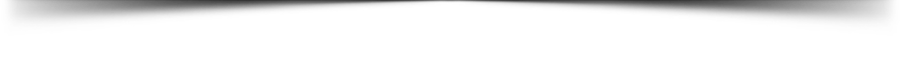 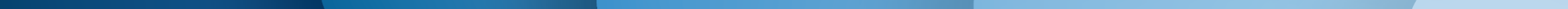 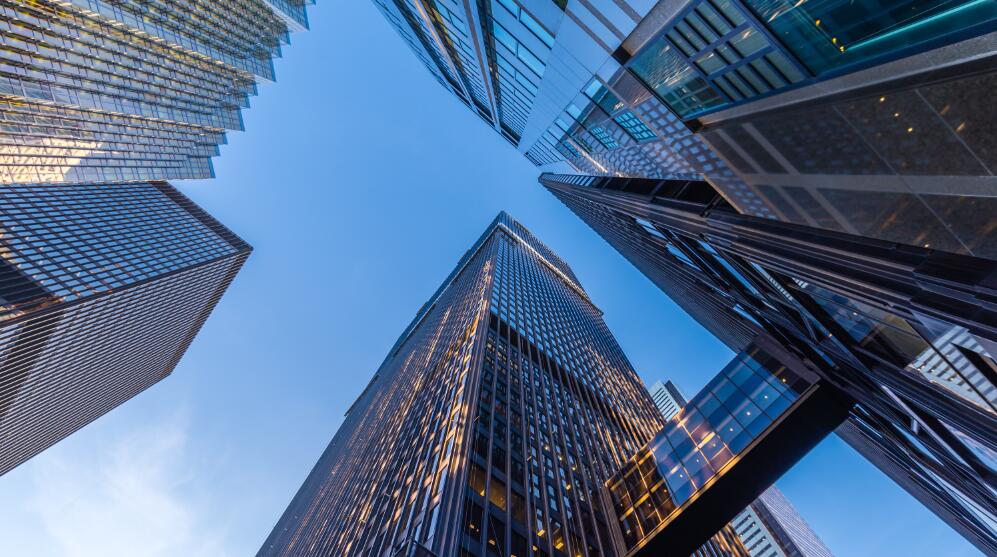 谢谢观赏